By:  Ethan O'Connor
Christmas in turkey
The flag of turkey
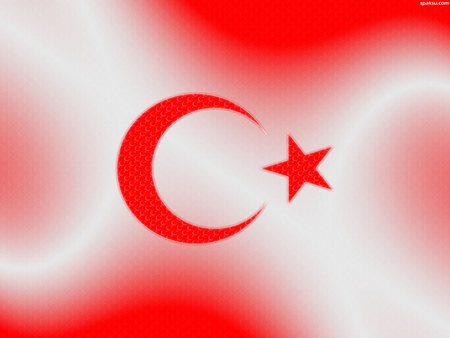 The map of turkey
Population of turkey
The population of turkey is 73,639,596.
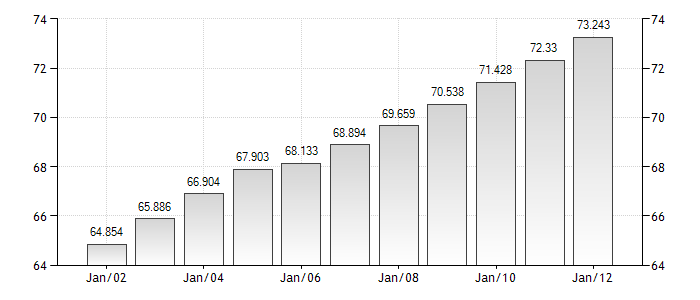 Celebrate
In turkey Santa Claus is celebrated every  year  during the three-day festival held in December.
http://www.santas.net/aroundtheworld.h
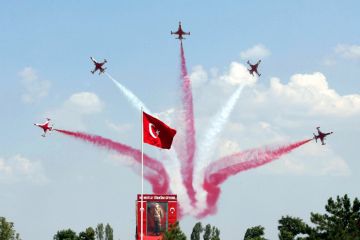 Main language
The main language in turkey is Turkish. And they say merry Christmas they said merry Christmas is noelinz kutlu olsun
Is there a tree
Yes there is a Christmas tree Santa clauses lit up the whole nine.
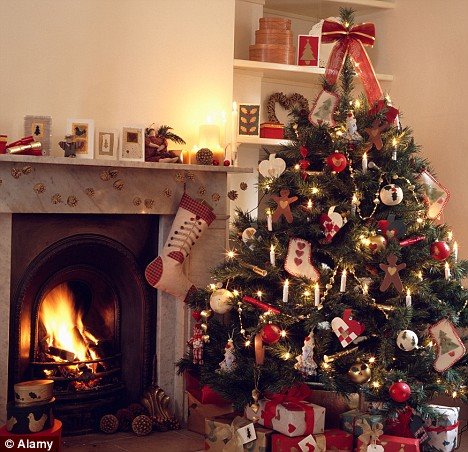 what do they get
The bad boys and girls get coal and fruit for christmas
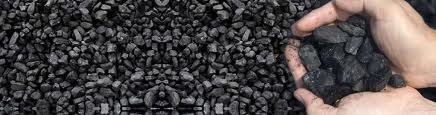 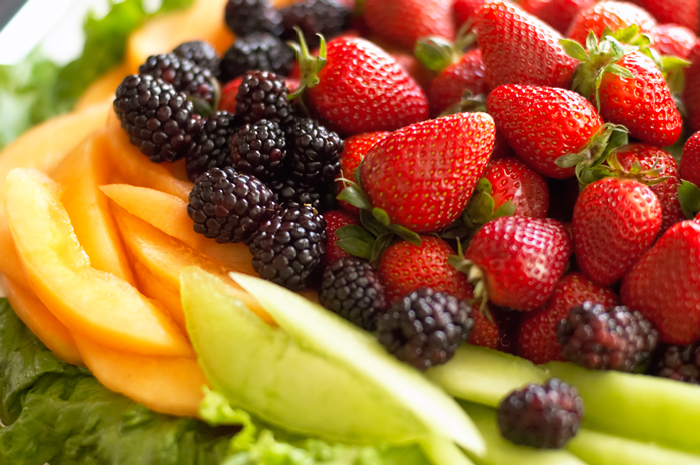 Unique facts about turkey
The first church built by man St. Peter’s Church is in Antioch Antakya,Turkey. 
also known as Santa Claus, was born in patara and became the bishop of demre , on Turkey’s mediterranean coast.
The last meal on Noah’s Ark, a pudding of sweet and  sour taste asureis still served throughout Turkey .
Bibliography
www.allaboutturkey.com › Tourist Info
http://www.Santa.netallaroundtheworld 
Google.com
taste.com.au
recipes
Santa's punch 1 quart pineapple juice1 pkg (2 qt) lime Kool-aid1 qt lime sherbet2 qts ginger aleMix Kool-aid in punch bowl. Add pineapple juice. Just before serving, add sherbet by spoonfuls. Add ginger ale. For red punch, use raspberry Kool-aid and sherbert.
snow candy
1 lb white bark candy1 lb salted nuts2 cups crispy rice cerealMelt candy in a double boiler. Add nuts and cereal. Mix well. Spoon onto waxed paper. Refrigerate until firm. Break into pieces and store in air tight container.